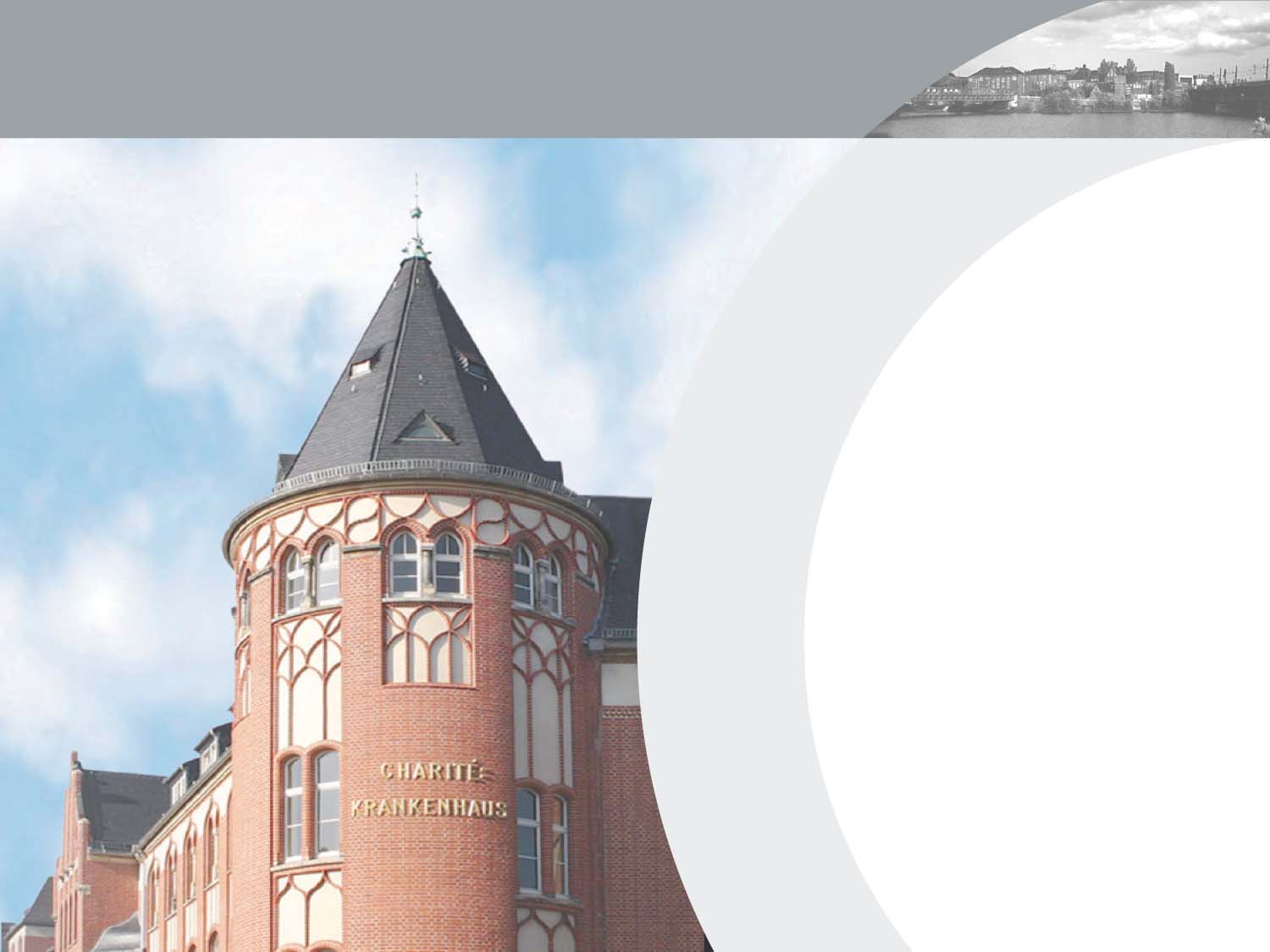 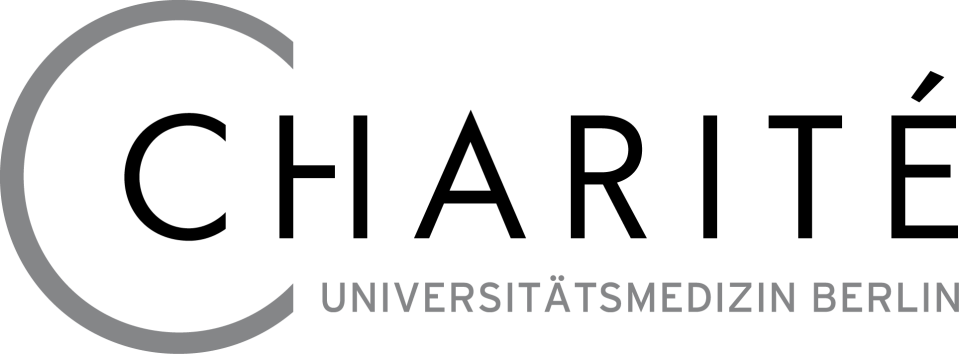 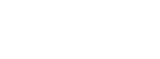 U N I V E R S I T Ä T S M E D I Z I N   B E R L I N
Effect of AMD patients’ sera on ARPE-19 cells
 
in comparison to normal human serum
Catharina Busch, 
Christian Huber, Saskia Jacob, 
Christine Skerka, Peter F. Zipfel, 
Antonia M. Joussen, Olaf Strauß
Übersicht
Ca-Imaging
NHS vs. AMD-Patienten allgemein + hitzeinaktivierte Seren
AMD-Patienten stratifiziert nach Risikofaktoren
NHS vs. AMD-Patienten bei Präinkubation mit NHS bzw. Patientenseren
Memoryversuch

NHS bzw. Patientenseren + ARMS2-Protein
NHS bzw. Patientenseren + C3
NHS bzw. Patientenseren +  ARMS2 + C3 Protein
NHS bzw. Patientenseren + Eculizumab
NHS bzw. Patientenseren + Polyanionen (AG Dernedde)
NHS bzw. Patientenseren + CFHR3-AK

Resazurin-ELISA
Zytokinsekretion NHS vs. Patientenseren

PCR
NHS vs. AMD-Patientenseren + hitzeinaktivierte Seren
NHS bzw. AMD-Patientenseren + Nifedipin/Paxillin
(NHS bzw. AMD-Patientenseren + Eculizumab)
Übersicht
Ca-Imaging
NHS vs. AMD-Patienten allgemein + hitzeinaktivierte Seren
AMD-Patienten stratifiziert nach Risikofaktoren
NHS vs. AMD-Patienten bei Präinkubation mit NHS bzw. Patientenseren
Memoryversuch

NHS bzw. Patientenseren + ARMS2-Protein
NHS bzw. Patientenseren + C3
NHS bzw. Patientenseren +  ARMS2 + C3 Protein
NHS bzw. Patientenseren + Eculizumab
NHS bzw. Patientenseren + Polyanionen (AG Dernedde)
NHS bzw. Patientenseren + CFHR3-AK

Resazurin-ELISA
Zytokinsekretion NHS vs. Patientenseren

PCR
NHS vs. AMD-Patientenseren + hitzeinaktivierte Seren
NHS bzw. AMD-Patientenseren + Nifedipin/Paxillin
(NHS bzw. AMD-Patientenseren + Eculizumab)
AMD patients‘ sera cause a modified increase in [Ca2+]i compared to NHS
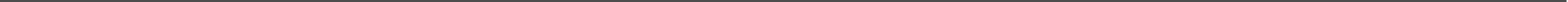 AMD patient serum
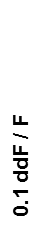 normal human serum (NHS)
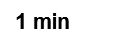 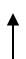 serum application
peak
late phase
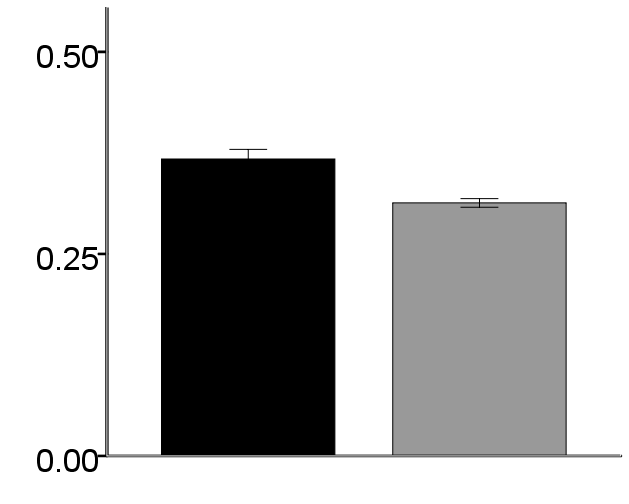 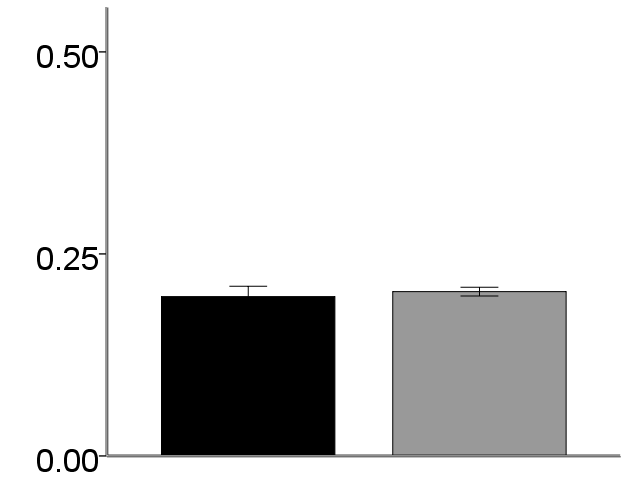 ***
ddF/F
100
420
100
420
Übersicht
Ca-Imaging
NHS vs. AMD-Patienten allgemein + hitzeinaktivierte Seren
AMD-Patienten stratifiziert nach Risikofaktoren
NHS vs. AMD-Patienten bei Präinkubation mit NHS bzw. Patientenseren
Memoryversuch

NHS bzw. Patientenseren + ARMS2-Protein
NHS bzw. Patientenseren + C3
NHS bzw. Patientenseren +  ARMS2 + C3 Protein
NHS bzw. Patientenseren + Eculizumab
NHS bzw. Patientenseren + Polyanionen (AG Dernedde)
NHS bzw. Patientenseren + CFHR3-AK

Resazurin-ELISA
Zytokinsekretion NHS vs. Patientenseren

PCR
NHS vs. AMD-Patientenseren + hitzeinaktivierte Seren
NHS bzw. AMD-Patientenseren + Nifedipin/Paxillin
(NHS bzw. AMD-Patientenseren + Eculizumab)
AMD patients‘ sera with risk factors cause a higher increase in [Ca2+]i
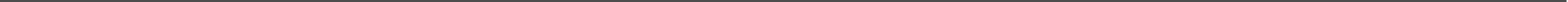 risk factors
homozygous

heterozygous
ARMS2 genoytpe






CFH genotype






smoking habits
homozygous

heterozygous
smoker

non-smoker
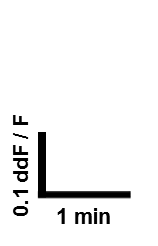 AMD patients‘ sera with risk factors cause a higher increase in [Ca2+]i
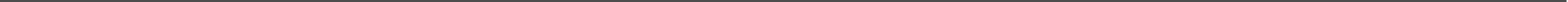 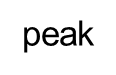 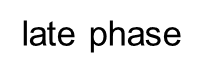 risk factors
homozygous

heterozygous
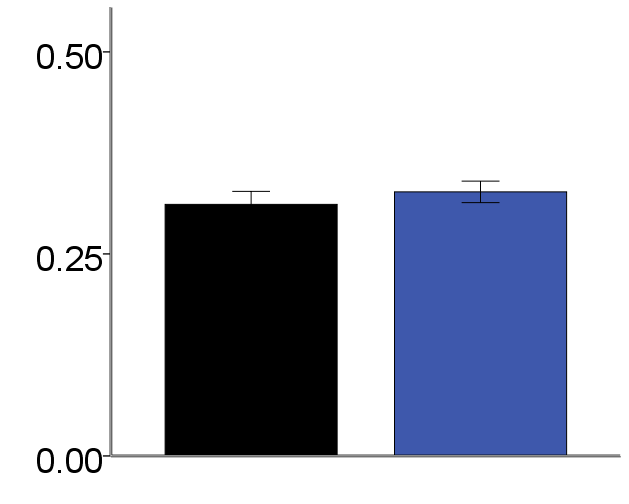 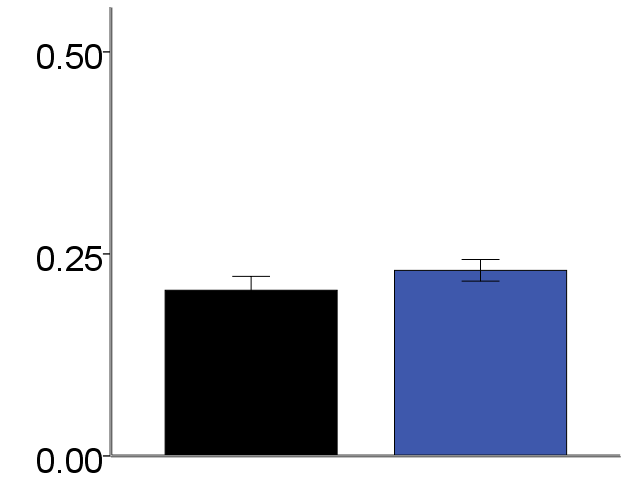 ARMS2 genoytpe






CFH genotype






smoking habits
*
ddF/F
60
60
60
60
homozygous

heterozygous
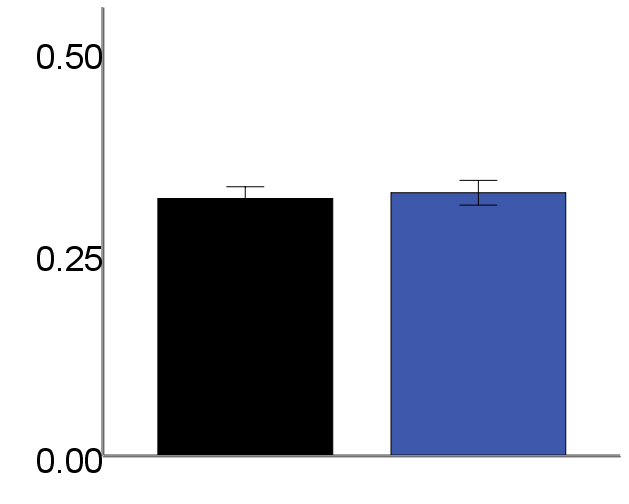 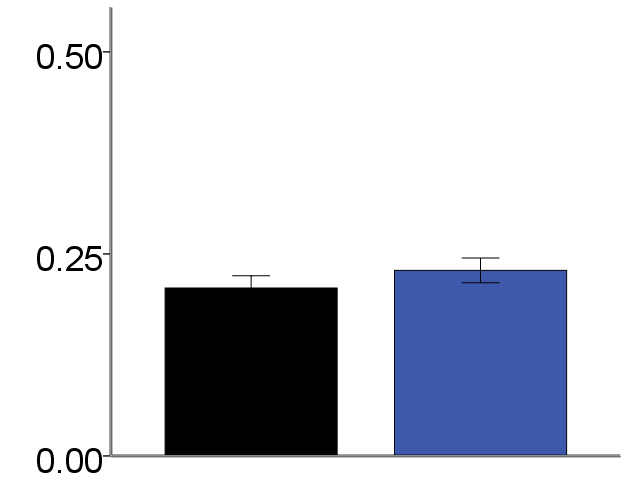 p = 0,051
ddF/F
60
60
60
60
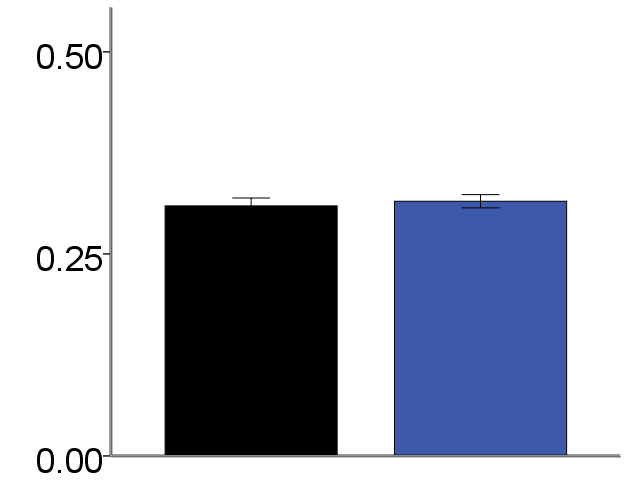 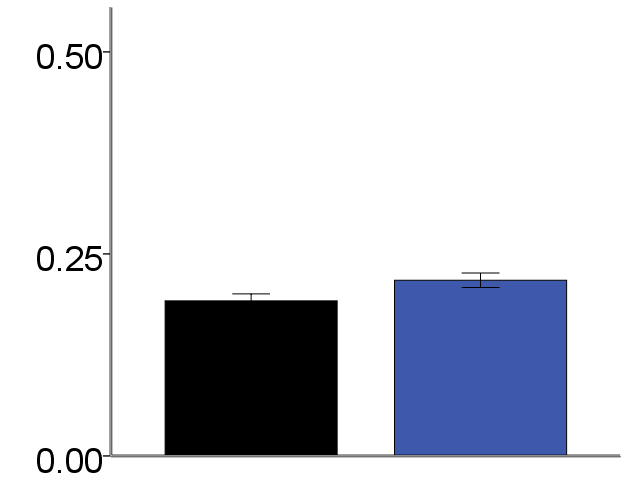 smoker

non-smoker
***
150
150
150
150
Übersicht
Ca-Imaging
NHS vs. AMD-Patienten allgemein + hitzeinaktivierte Seren
AMD-Patienten stratifiziert nach Risikofaktoren
NHS vs. AMD-Patienten bei Präinkubation mit NHS bzw. Patientenseren
Memoryversuch

NHS bzw. Patientenseren + ARMS2-Protein
NHS bzw. Patientenseren + C3
NHS bzw. Patientenseren +  ARMS2 + C3 Protein
NHS bzw. Patientenseren + Eculizumab
NHS bzw. Patientenseren + Polyanionen (AG Dernedde)
NHS bzw. Patientenseren + CFHR3-AK

Resazurin-ELISA
Zytokinsekretion NHS vs. Patientenseren

PCR
NHS vs. AMD-Patientenseren + hitzeinaktivierte Seren
NHS bzw. AMD-Patientenseren + Nifedipin/Paxillin
(NHS bzw. AMD-Patientenseren + Eculizumab)
ARPE-19 cells incubated with AMD patients` sera (24 h) are sensitized and show a significant higher [Ca2+]i increase
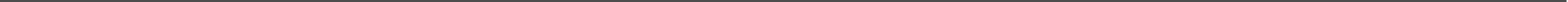 patient serum-
prestimulated cells
non-prestimulated cells
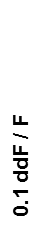 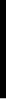 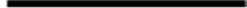 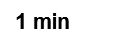 ARPE-19 cells incubated with NHS (24 h) are desensitized and show a significant reduced [Ca2+]i increase
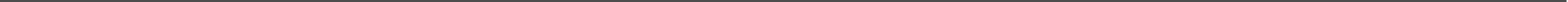 patient serum-
prestimulated cells
non-prestimulated cells
NHS-prestimulated cells
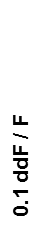 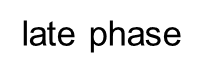 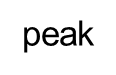 ***
***
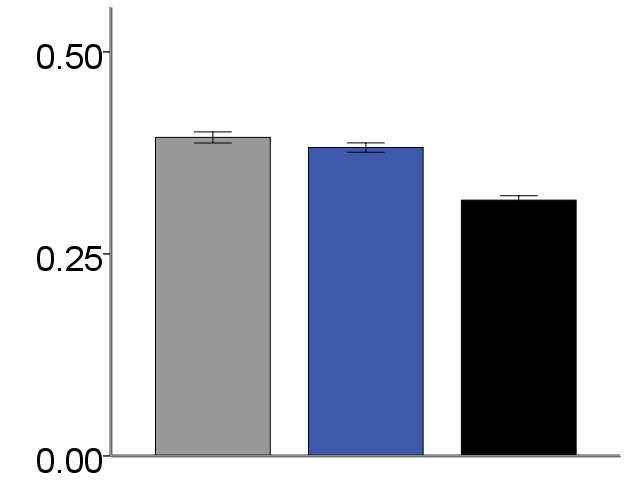 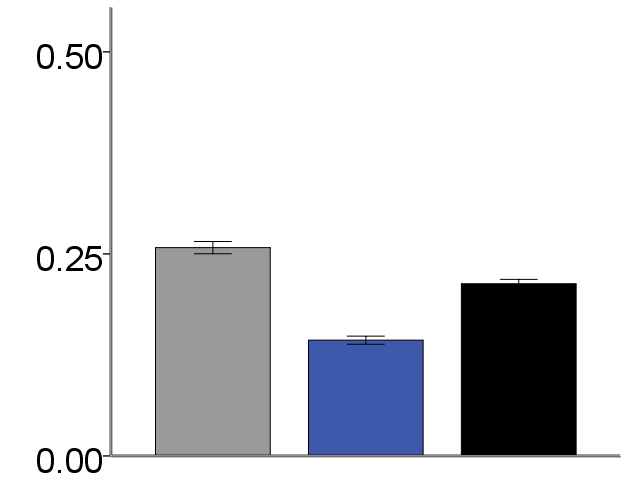 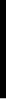 ***
***
**
***
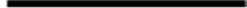 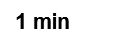 420
420
420
420
420
420
Übersicht
Ca-Imaging
NHS vs. AMD-Patienten allgemein + hitzeinaktivierte Seren
AMD-Patienten stratifiziert nach Risikofaktoren
NHS vs. AMD-Patienten bei Präinkubation mit NHS bzw. Patientenseren
Memoryversuch (Does the seruminduced changes last even after ceased exposure to serum?)

NHS bzw. Patientenseren + ARMS2-Protein
NHS bzw. Patientenseren + C3
NHS bzw. Patientenseren +  ARMS2 + C3 Protein
NHS bzw. Patientenseren + Eculizumab
NHS bzw. Patientenseren + Polyanionen (AG Dernedde)
NHS bzw. Patientenseren + CFHR3-AK

Resazurin-ELISA
Zytokinsekretion NHS vs. Patientenseren

PCR
NHS vs. AMD-Patientenseren + hitzeinaktivierte Seren
NHS bzw. AMD-Patientenseren + Nifedipin/Paxillin
(NHS bzw. AMD-Patientenseren + Eculizumab)
Inconsistent results
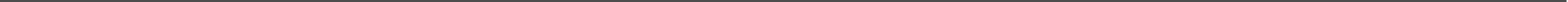 ***
***
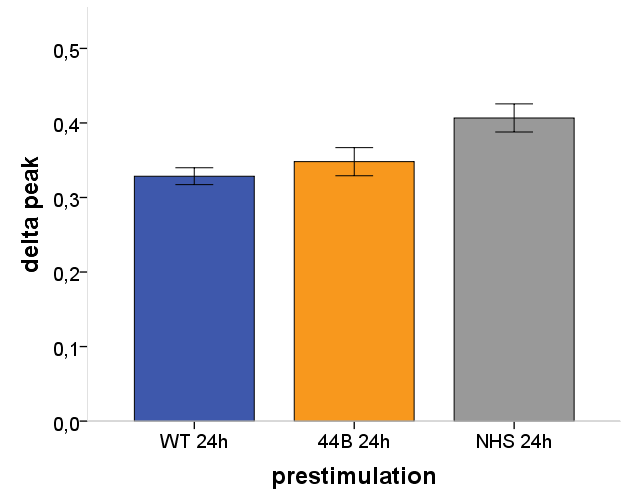 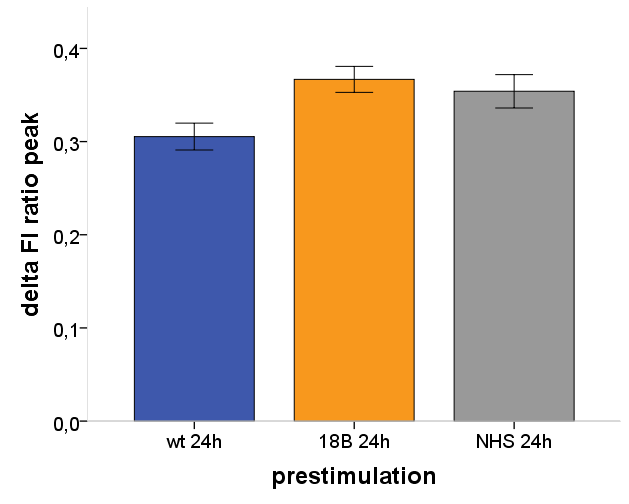 *
***
***
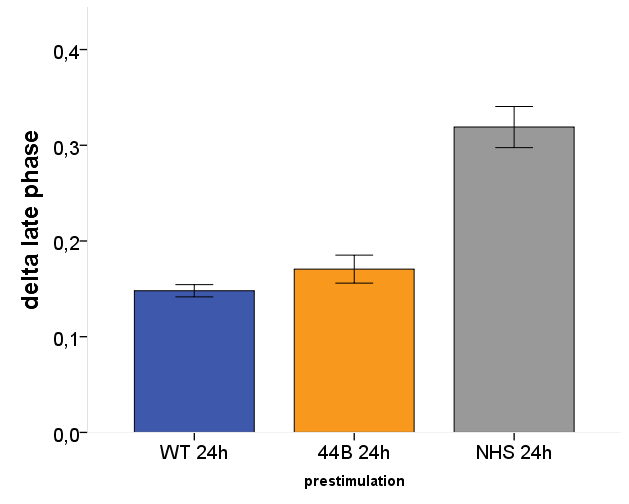 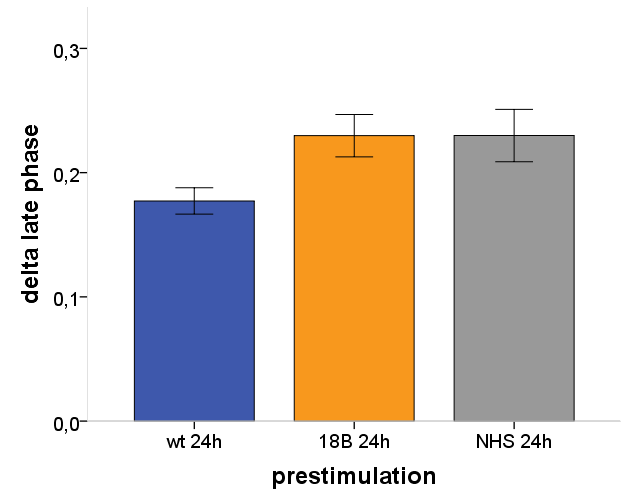 *
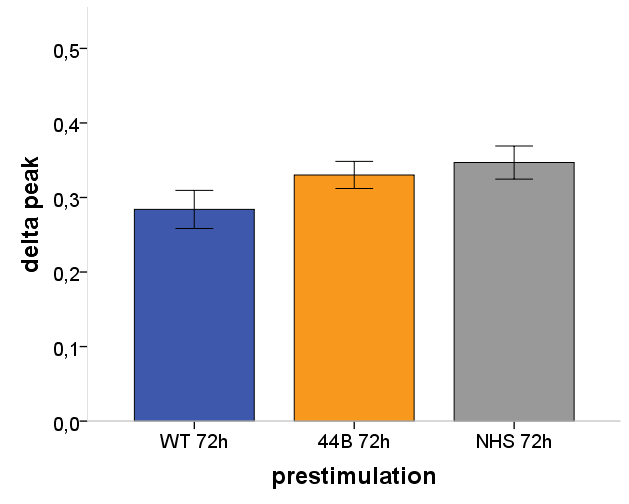 ***
***
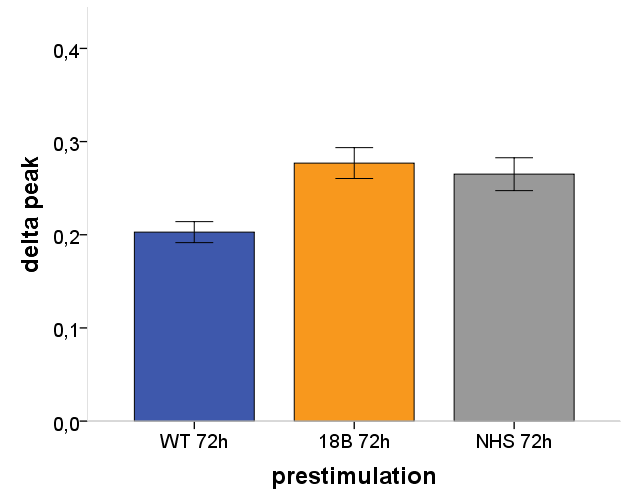 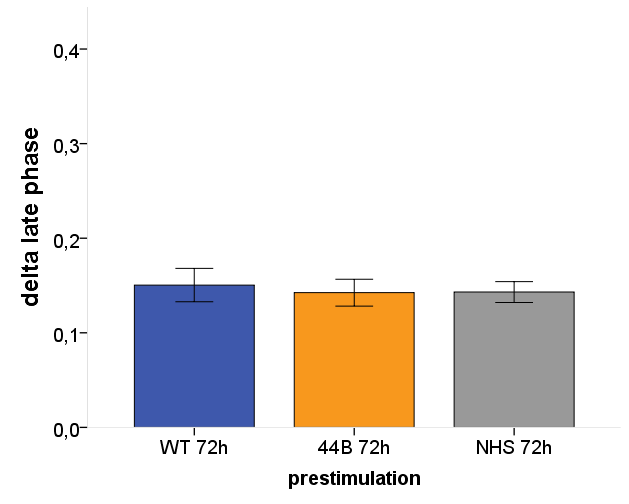 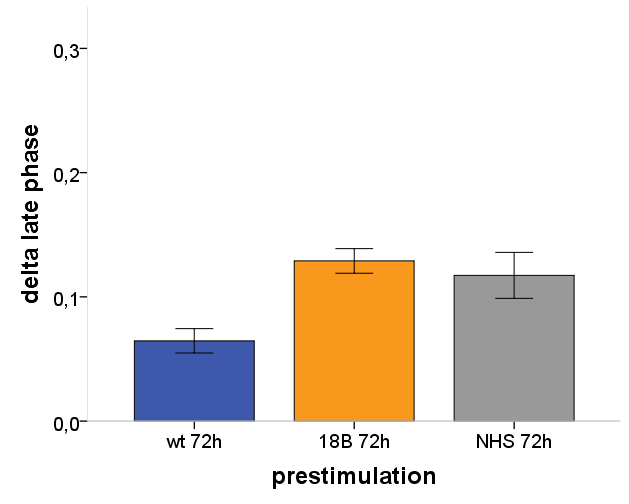 ***
*
Übersicht
Ca-Imaging
NHS vs. AMD-Patienten allgemein + hitzeinaktivierte Seren
AMD-Patienten stratifiziert nach Risikofaktoren
NHS vs. AMD-Patienten bei Präinkubation mit NHS bzw. Patientenseren
Memoryversuch (Does the seruminduced changes last even after ceased exposure to serum?)

NHS bzw. Patientenseren + ARMS2-Protein
NHS bzw. Patientenseren + C3
NHS bzw. Patientenseren +  ARMS2 + C3 Protein
NHS bzw. Patientenseren + Eculizumab
NHS bzw. Patientenseren + Polyanionen (AG Dernedde)
NHS bzw. Patientenseren + CFHR3-AK

Resazurin-ELISA
Zytokinsekretion NHS vs. Patientenseren

PCR
NHS vs. AMD-Patientenseren + hitzeinaktivierte Seren
NHS bzw. AMD-Patientenseren + Nifedipin/Paxillin
(NHS bzw. AMD-Patientenseren + Eculizumab)
NHS + ARMS2 versus NHS + PBS
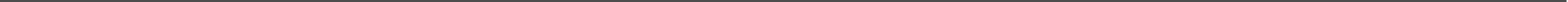 ***
***
140
135
Patients‘ serum + ARMS2 versus Patients‘ serum + PBS
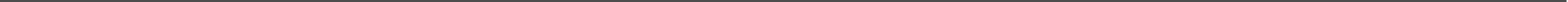 ***
***
316
279
Übersicht
Ca-Imaging
NHS vs. AMD-Patienten allgemein + hitzeinaktivierte Seren
AMD-Patienten stratifiziert nach Risikofaktoren
NHS vs. AMD-Patienten bei Präinkubation mit NHS bzw. Patientenseren
Memoryversuch (Does the seruminduced changes last even after ceased exposure to serum?)

NHS bzw. Patientenseren + ARMS2-Protein
NHS bzw. Patientenseren + C3
NHS bzw. Patientenseren +  ARMS2 + C3 Protein
NHS bzw. Patientenseren + Eculizumab
NHS bzw. Patientenseren + Polyanionen (AG Dernedde)
NHS bzw. Patientenseren + CFHR3-AK

Resazurin-ELISA
Zytokinsekretion NHS vs. Patientenseren

PCR
NHS vs. AMD-Patientenseren + hitzeinaktivierte Seren
NHS bzw. AMD-Patientenseren + Nifedipin/Paxillin
(NHS bzw. AMD-Patientenseren + Eculizumab)
NHS + C3 (+/- ARMS)
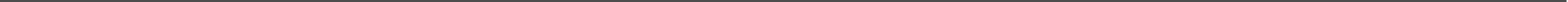 Patients‘ serum + C3 (+/- ARMS)
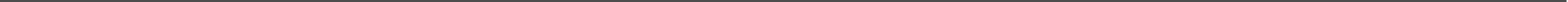 Übersicht
Ca-Imaging
NHS vs. AMD-Patienten allgemein + hitzeinaktivierte Seren
AMD-Patienten stratifiziert nach Risikofaktoren
NHS vs. AMD-Patienten bei Präinkubation mit NHS bzw. Patientenseren
Memoryversuch (Does the seruminduced changes last even after ceased exposure to serum?)

NHS bzw. Patientenseren + ARMS2-Protein
NHS bzw. Patientenseren + C3
NHS bzw. Patientenseren +  ARMS2 + C3 Protein
NHS bzw. Patientenseren + Eculizumab
NHS bzw. Patientenseren + Polyanionen (AG Dernedde)
NHS bzw. Patientenseren + CFHR3-AK

Resazurin-ELISA
Zytokinsekretion NHS vs. Patientenseren

PCR
NHS vs. AMD-Patientenseren + hitzeinaktivierte Seren
NHS bzw. AMD-Patientenseren + Nifedipin/Paxillin
(NHS bzw. AMD-Patientenseren + Eculizumab)
NHS and Patients sera effect gene expression in ARPE-19 cells
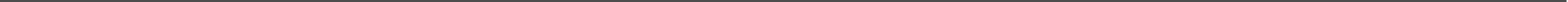 ***
*
*
*
***
***
***
***
***
***
***
***
Übersicht
Ca-Imaging
NHS vs. AMD-Patienten allgemein + hitzeinaktivierte Seren
AMD-Patienten stratifiziert nach Risikofaktoren
NHS vs. AMD-Patienten bei Präinkubation mit NHS bzw. Patientenseren
Memoryversuch (Does the seruminduced changes last even after ceased exposure to serum?)

NHS bzw. Patientenseren + ARMS2-Protein
NHS bzw. Patientenseren + C3
NHS bzw. Patientenseren +  ARMS2 + C3 Protein
NHS bzw. Patientenseren + Eculizumab
NHS bzw. Patientenseren + Polyanionen (AG Dernedde)
NHS bzw. Patientenseren + CFHR3-AK

Resazurin-ELISA
Zytokinsekretion NHS vs. Patientenseren

PCR
NHS vs. AMD-Patientenseren + hitzeinaktivierte Seren
NHS bzw. AMD-Patientenseren + Nifedipin/Paxillin
(NHS bzw. AMD-Patientenseren + Eculizumab)
Ca-dependency of sera induced gene expression changes
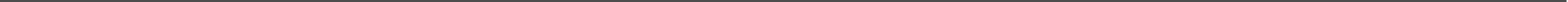 ***
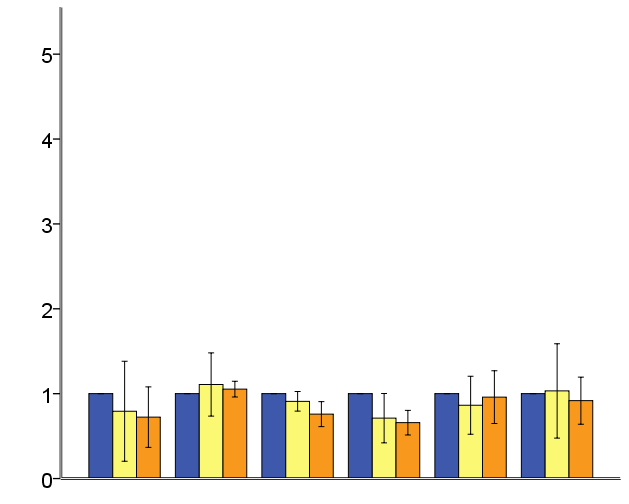 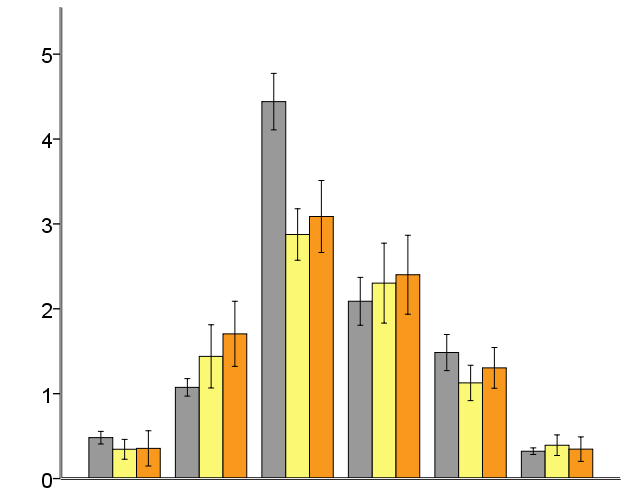 *
relative gene expression
**
*
*
12
14
9
8
9
8
8
9
8
9
10
10
9
14
14
14
14
14
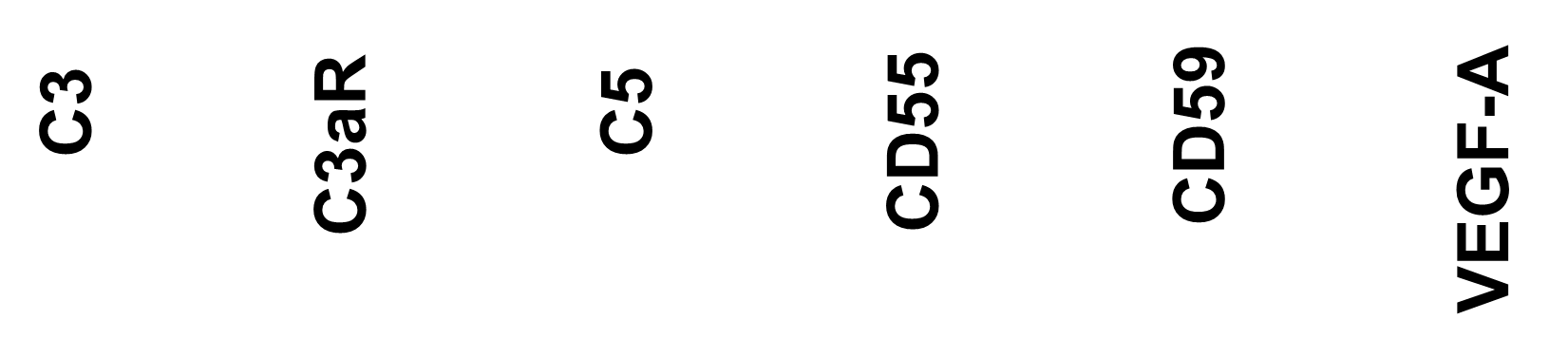 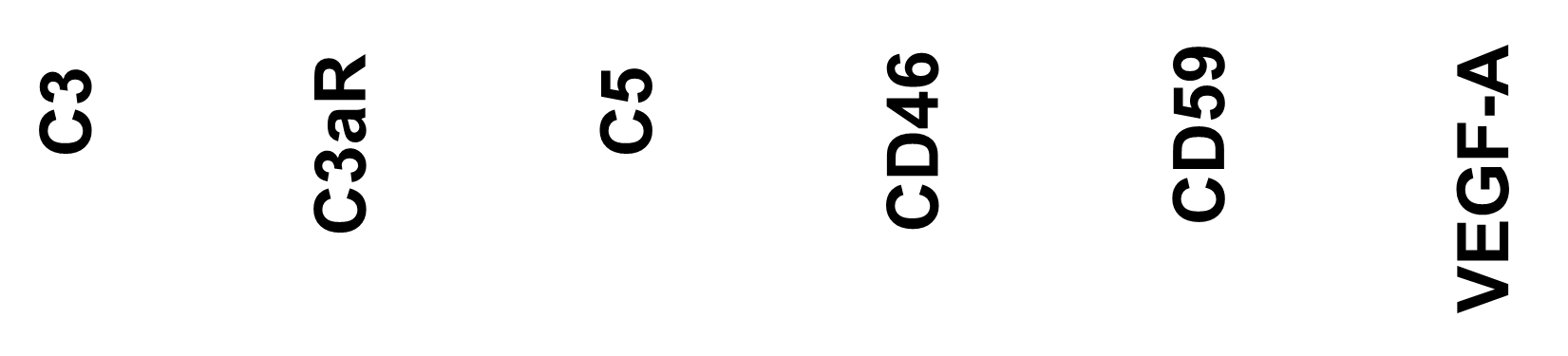 3
3
3
3
3
3
3
3
3
3
3
3
3
3
3
3
3
3
NHS
NHS + nifedipine
NHS + paxilline
AMD patients‘ sera
AMD patients‘ sera + nifedipine
AMD patients‘ sera + paxilline
Übersicht
Ca-Imaging
NHS vs. AMD-Patienten allgemein + hitzeinaktivierte Seren
AMD-Patienten stratifiziert nach Risikofaktoren
NHS vs. AMD-Patienten bei Präinkubation mit NHS bzw. Patientenseren
Memoryversuch (Does the seruminduced changes last even after ceased exposure to serum?)

NHS bzw. Patientenseren + ARMS2-Protein
NHS bzw. Patientenseren + C3
NHS bzw. Patientenseren +  ARMS2 + C3 Protein
NHS bzw. Patientenseren + Eculizumab
NHS bzw. Patientenseren + Polyanionen (AG Dernedde)
NHS bzw. Patientenseren + CFHR3-AK

Resazurin-ELISA
Zytokinsekretion NHS vs. Patientenseren

PCR
NHS vs. AMD-Patientenseren + hitzeinaktivierte Seren
NHS bzw. AMD-Patientenseren + Nifedipin/Paxillin
(NHS bzw. AMD-Patientenseren + Eculizumab)
Übersicht
Ca-Imaging
NHS vs. AMD-Patienten allgemein + hitzeinaktivierte Seren
AMD-Patienten stratifiziert nach Risikofaktoren
NHS vs. AMD-Patienten bei Präinkubation mit NHS bzw. Patientenseren
Memoryversuch (Does the seruminduced changes last even after ceased exposure to serum?)

NHS bzw. Patientenseren + ARMS2-Protein
NHS bzw. Patientenseren + C3
NHS bzw. Patientenseren +  ARMS2 + C3 Protein
NHS bzw. Patientenseren + Eculizumab did not work!
NHS bzw. Patientenseren + Polyanionen (AG Dernedde)
NHS bzw. Patientenseren + CFHR3-AK

Resazurin-ELISA
Zytokinsekretion NHS vs. Patientenseren

PCR
NHS vs. AMD-Patientenseren + hitzeinaktivierte Seren
NHS bzw. AMD-Patientenseren + Nifedipin/Paxillin
(NHS bzw. AMD-Patientenseren + Eculizumab) did not work!
Additional
Additional: antibody concentrations in comparison to controls
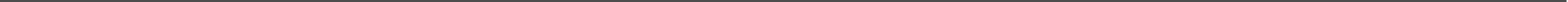 ***
***
***
***
***
***
***
***
*
AMD patients: 14
Controls: 174 - 197